Short Read Day 4 
Pt. 2
Read Mapping and Visualization
Qing Yang
Sawyer Lab, Dowell & Allen Lab
Biofrontiers Institute

qing.yang@colorado.edu
NGS Data Processing Pipeline at a glance
Raw Reads
(.fastq)
FASTQC
Read Trimming
(Trimmomatic)
FASTQC
Read Mapping
(HISAT2)
File Conversion
Analysis-Ready Mapped Reads (.bam)
Visualization
Read Mapping using HISAT2
Read mapping at-a-glance
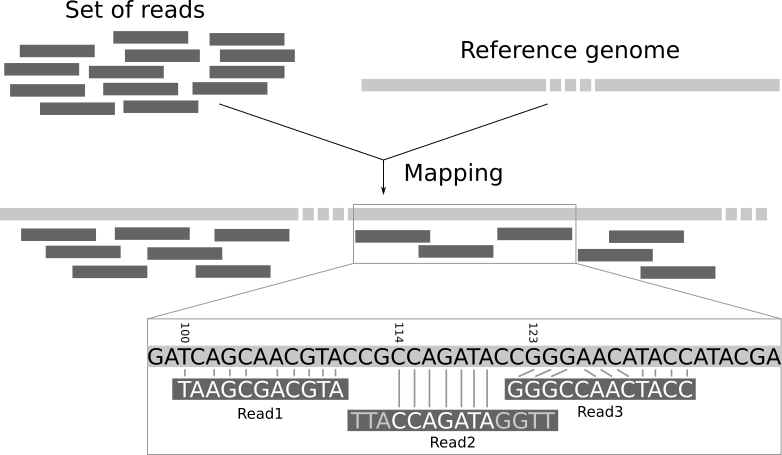 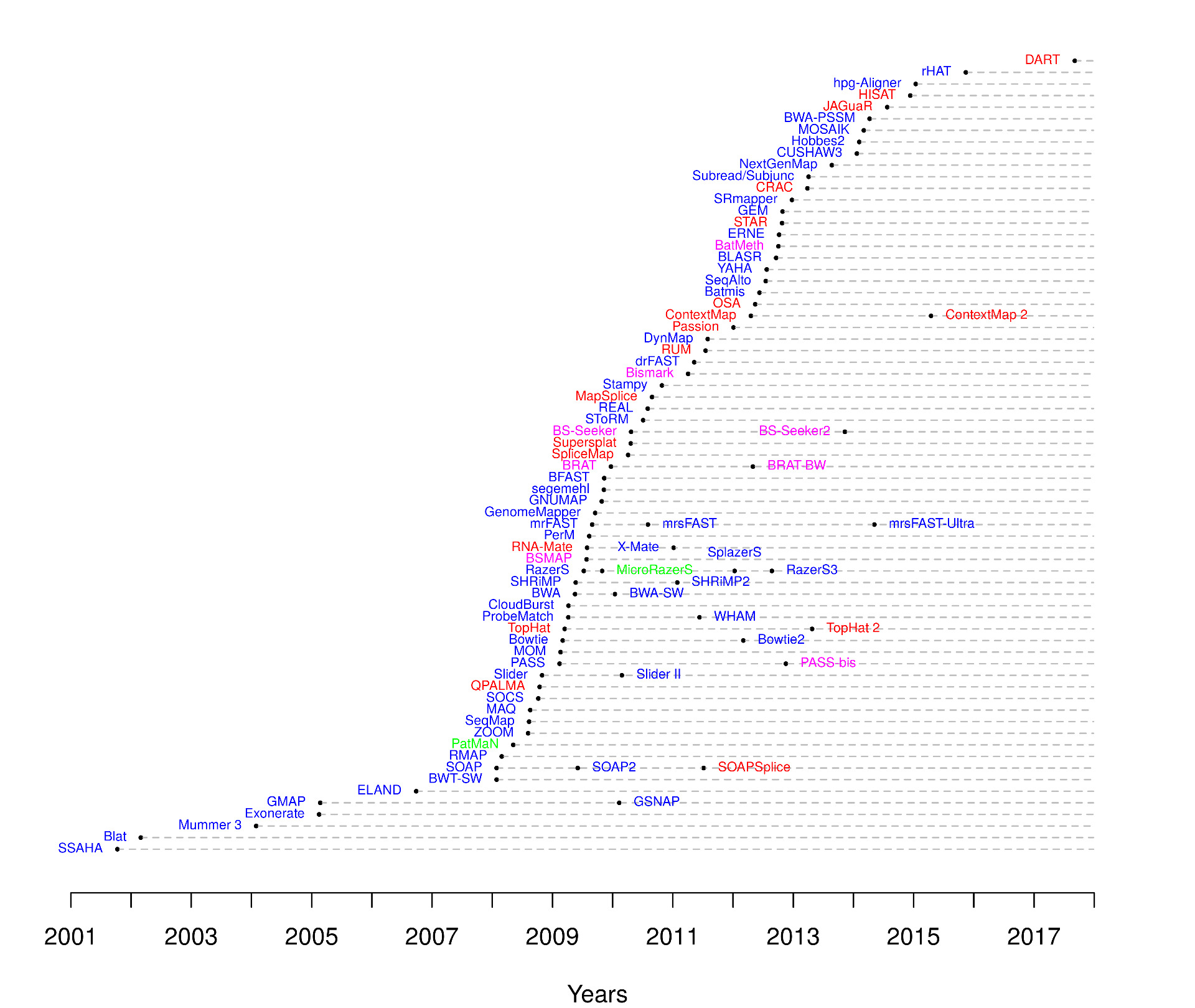 Types of read mappers

Different read mapping softwares are tailored
for different types of sequencing analysis:

RNAseq				RNA Splicing
Methyl-seq				Modification
Genome sequencing		Variants/SNPs
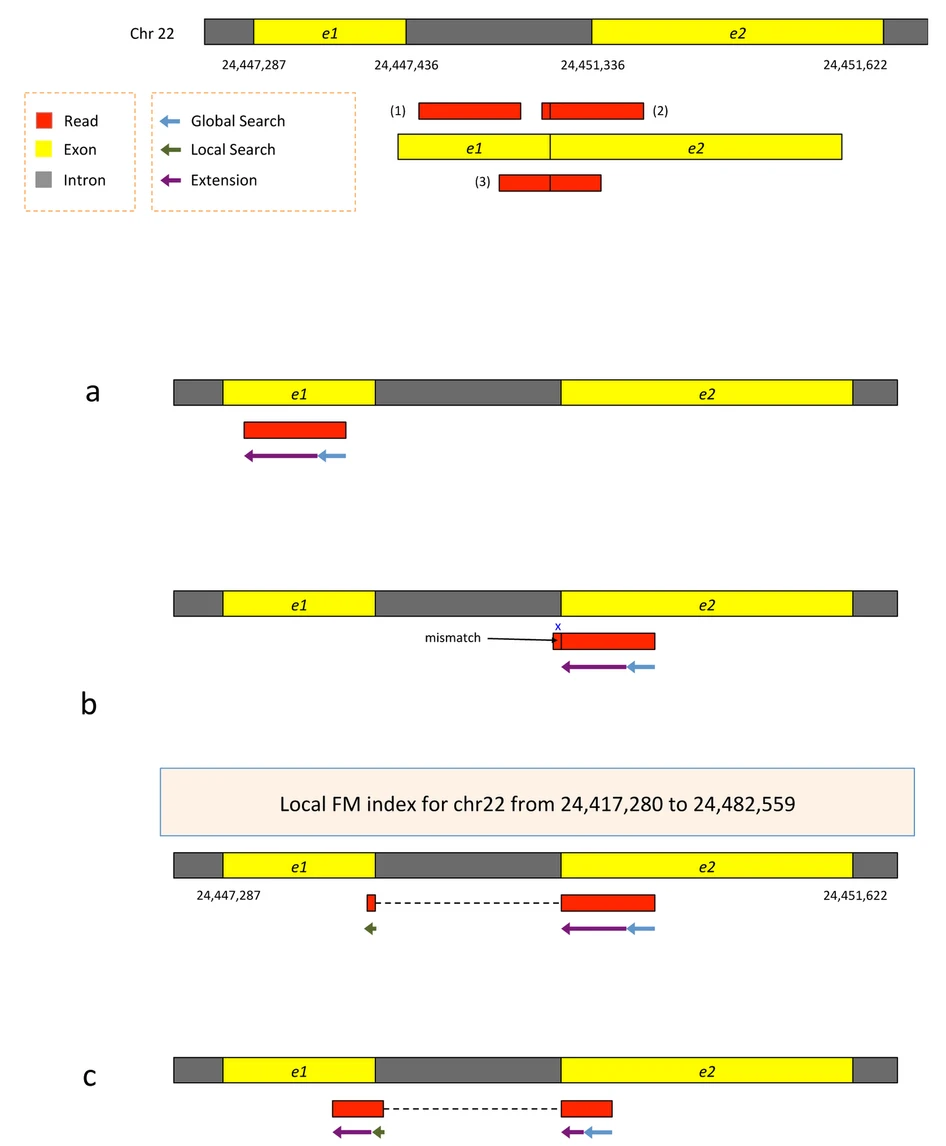 HISAT2 read mapping
Hierarchical Indexing for 
Spliced Alignment of Transcripts
Case 2: 
Read spans 
exon junction
Case 1: 
Read mapped 
to a single exon
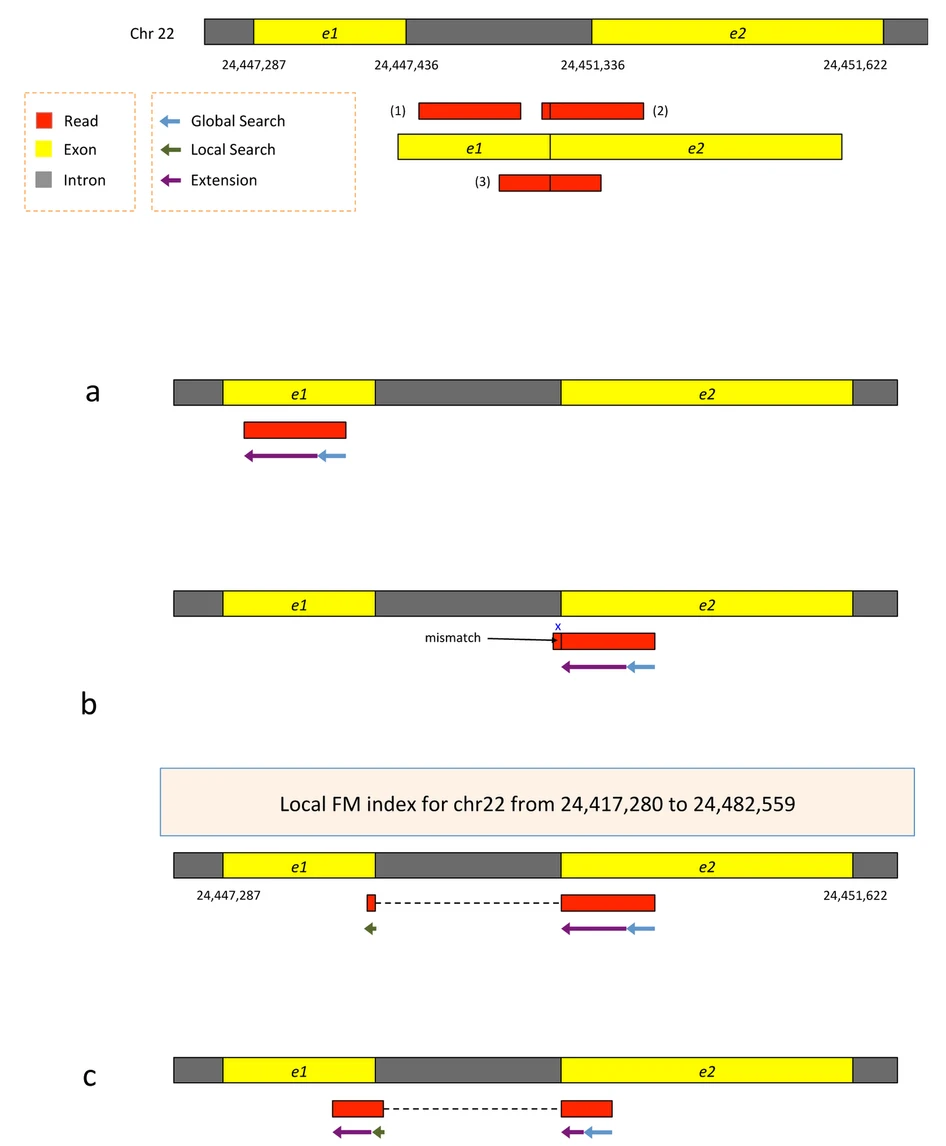 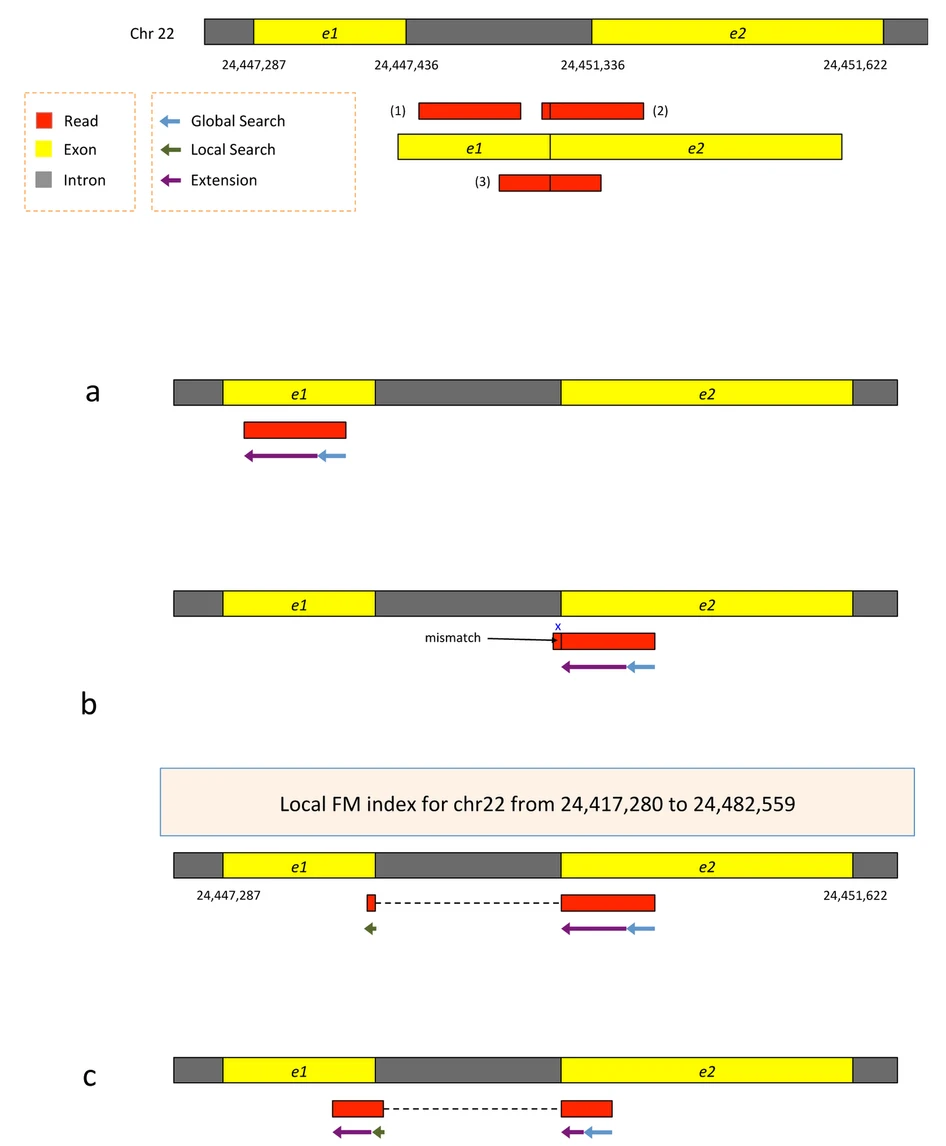 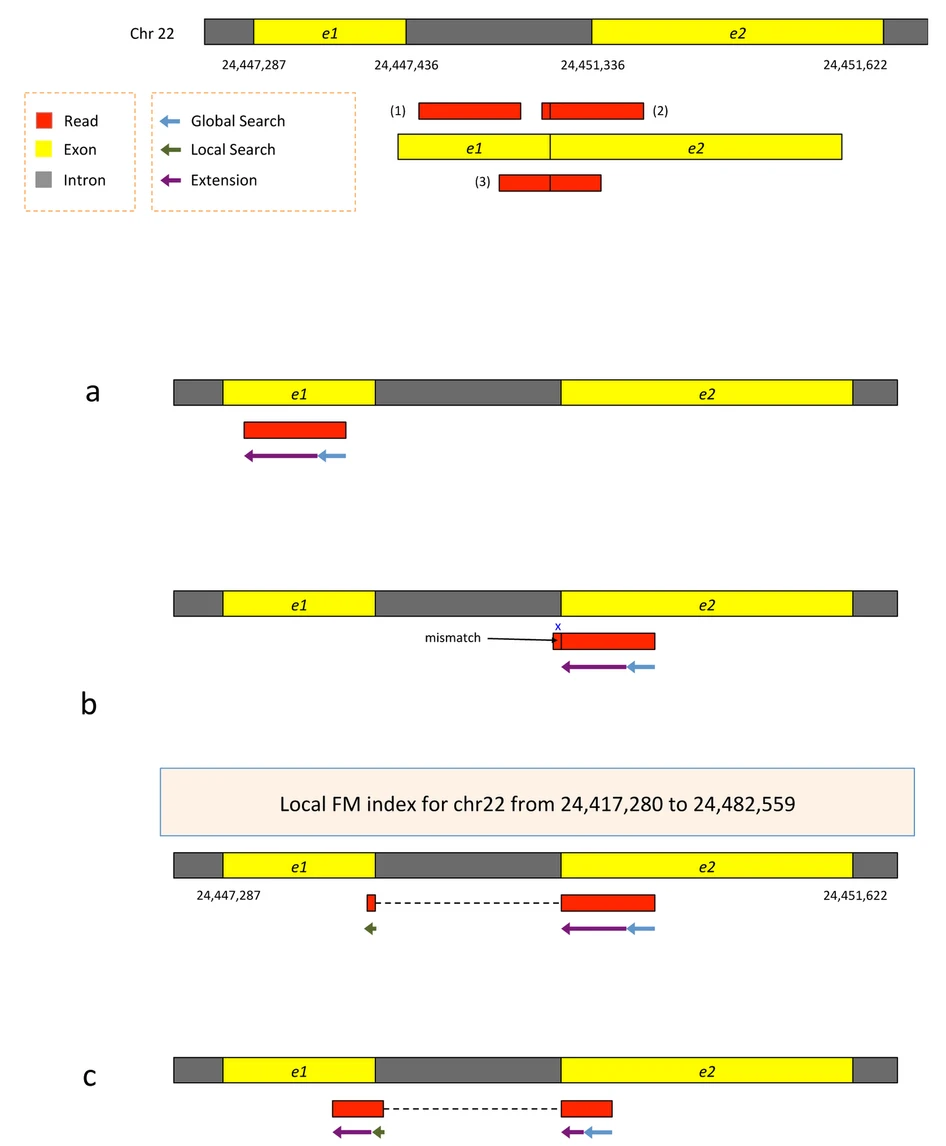 Required input files for HISAT2
Reference Genome Index Files
/scratch/Shares/public/genomes/hisatfiles/hg38/HISAT2/genome




Trimmed Pair-end Sequencing Reads
chr21Eric_repA.RNA.end1.trimmed.fastq
chr21Eric_repA.RNA.end2.trimmed.fastq
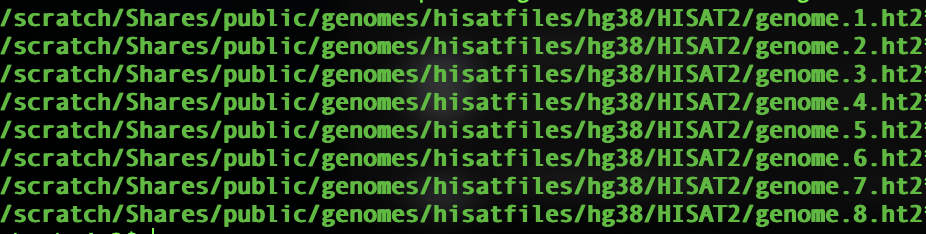 Read mapping via HISAT2
hisat2 --very-fast 
-x /scratch/Shares/public/genomes/hisatfiles/hg38/HISAT2/genome \ 
-1 ${INPUT_DIRECTORY}/chr21Eric_repA.RNA.end1.trimmed.fastq \ 
-2 ${INPUT_DIRECTORY}/chr21Eric_repA.RNA.end2.trimmed.fastq \ 
> ${OUTPUT_DIRECTORY}/chr21Eric_repA.sam \
2> ${OUTPUT_DIRECTORY}/chr21Eric_repA.hisat2_mapstats.txt
Genome Index
Trimmed Reads
Output: Mapped Reads
Output: Mapping Statistics
Inside of HISAT2 Output SAM File
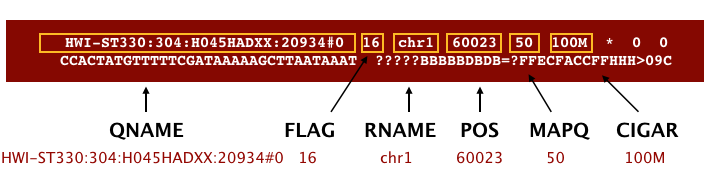 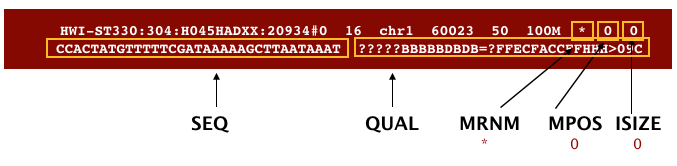 hbctraining
Converting Mapped Reads to Sorted BAM files
Step 1: SAM to BAM
samtools view -@ 8 -bS -o ${OUTPUT_DIRECTORY}/chr21Eric_repA.RNA.bam ${OUTPUT_DIRECTORY}/chr21Eric_repA.RNA.sam

Step 2: Sort BAM
samtools sort -@ 8 ${OUTPUT_DIRECTORY}/chr21Eric_repA.RNA.bam > ${OUTPUT_DIRECTORY}/chr21Eric_repA.RNA.sorted.bam

Step 3: Index BAM
samtools index ${OUTPUT_DIRECTORY}/chr21Eric_repA.RNA.sorted.bam  ${OUTPUT_DIRECTORY}/chr21Eric_repA.RNA.sorted.bam.bai
Examine mapping quality
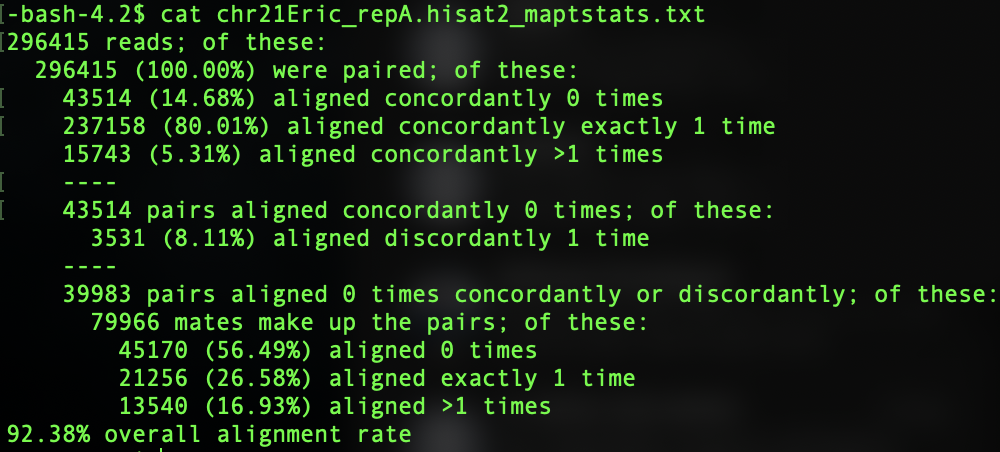 Read visualization using IGV
Connecting to IGV via X2GO Client
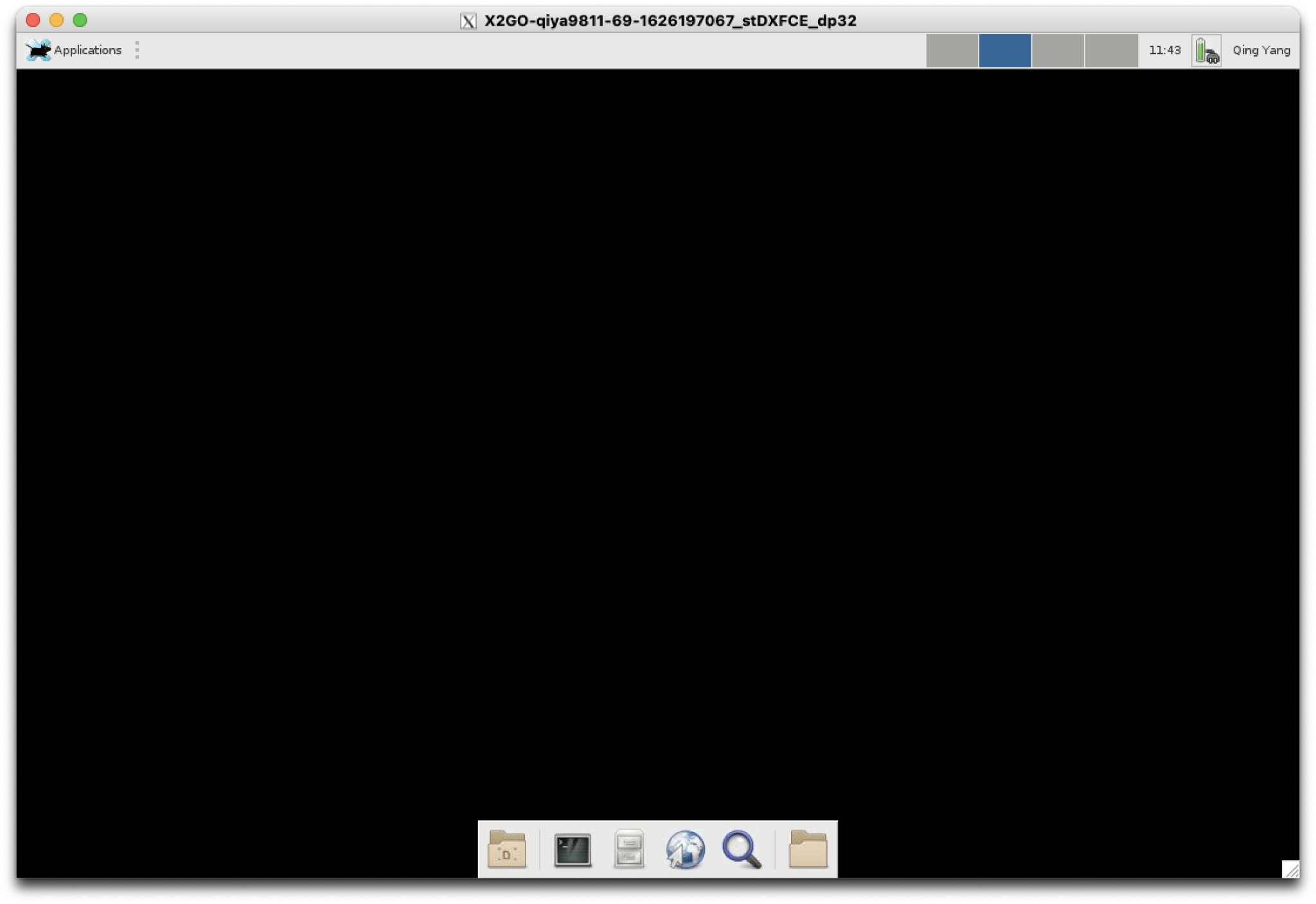 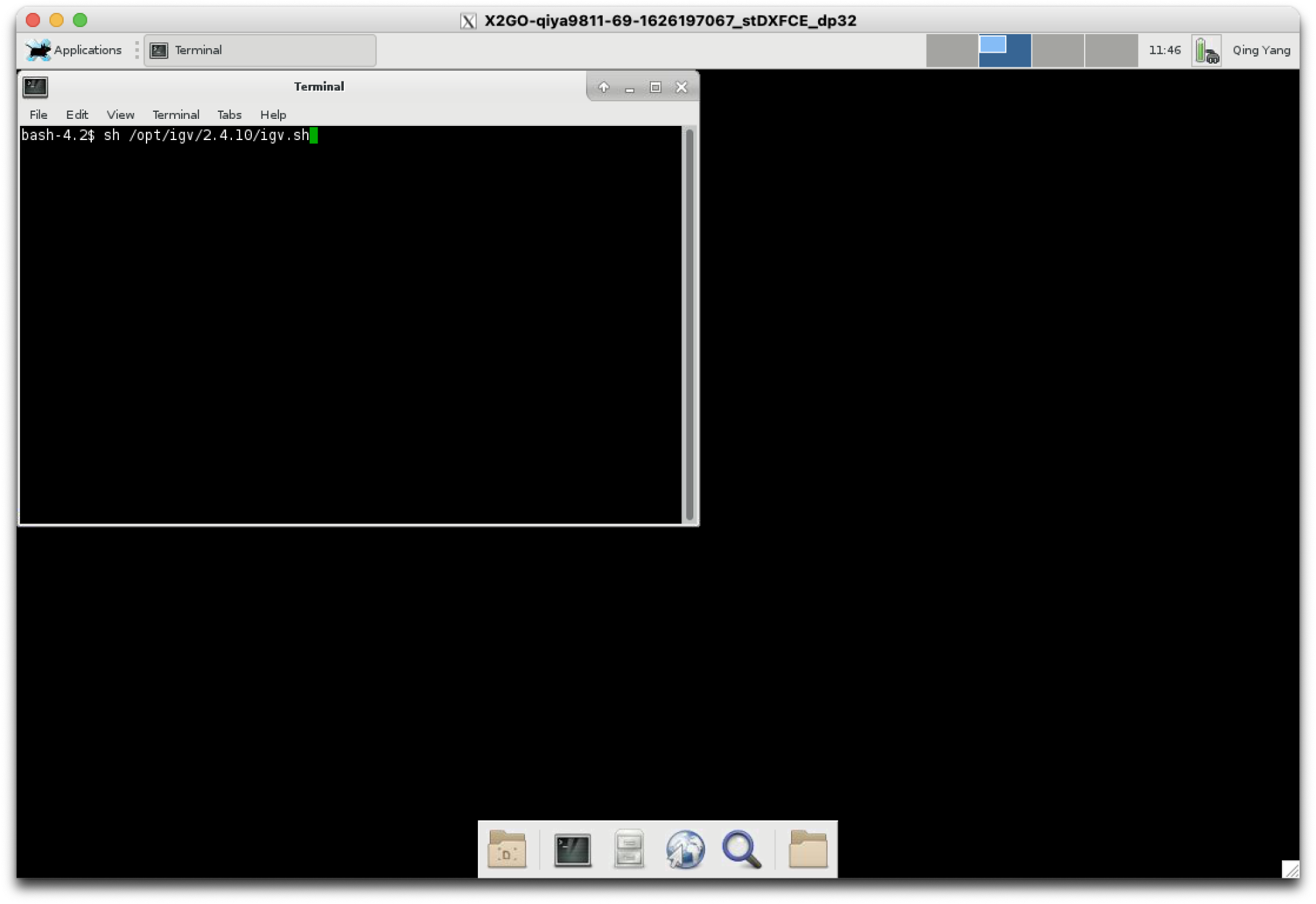 Open terminal on the server GUI
Launch IGV from the terminal:
bash-4.2$: sh /opt/igv/2.4.10/igv.sh
Configure IGV to view BAM files
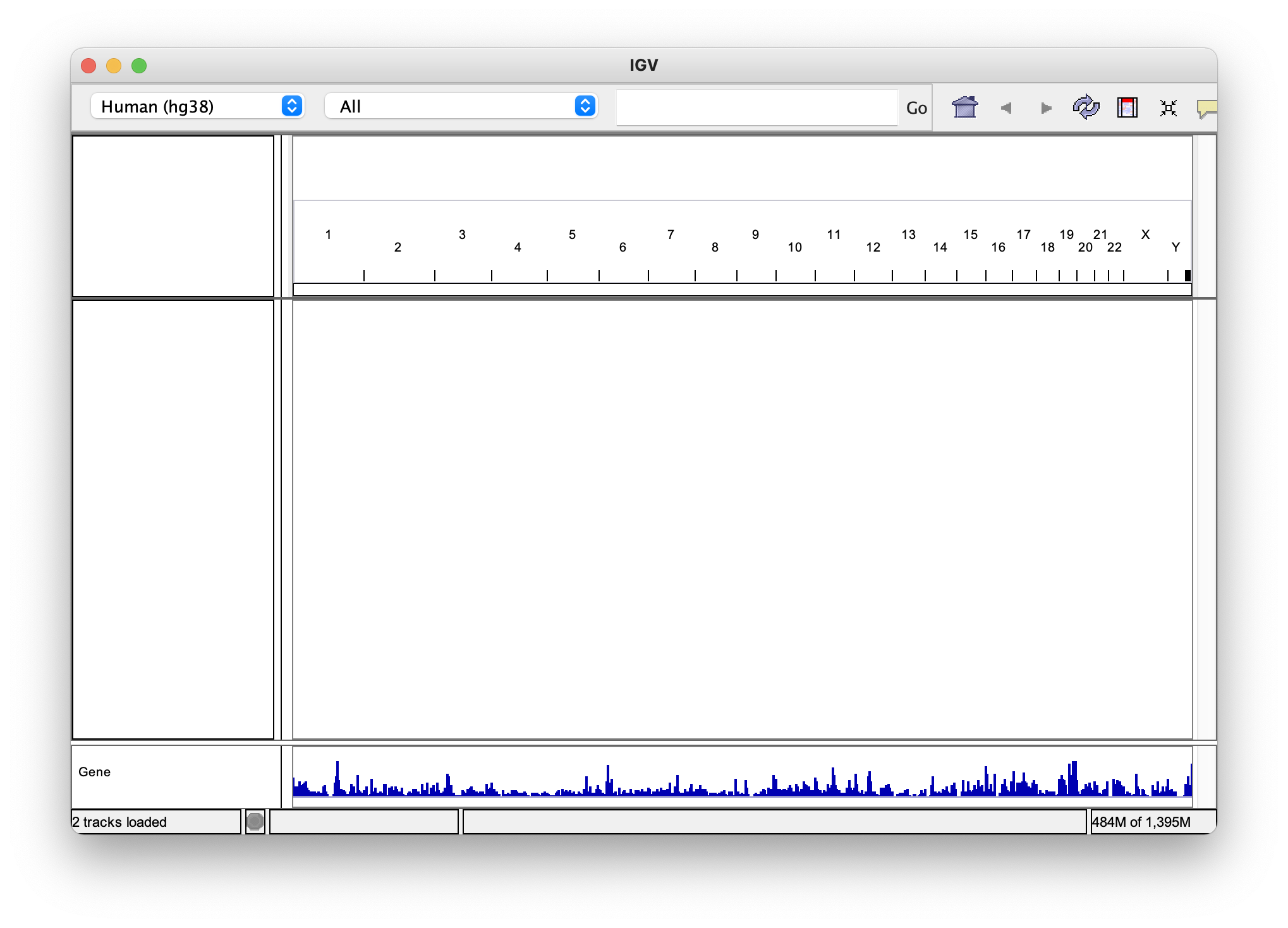 Select the same genome used as reference for read mapping
Load BAM files from the output folder
File -> Load From File -> Select chr21Eric_repA.RNA.sorted.bam from the output folder
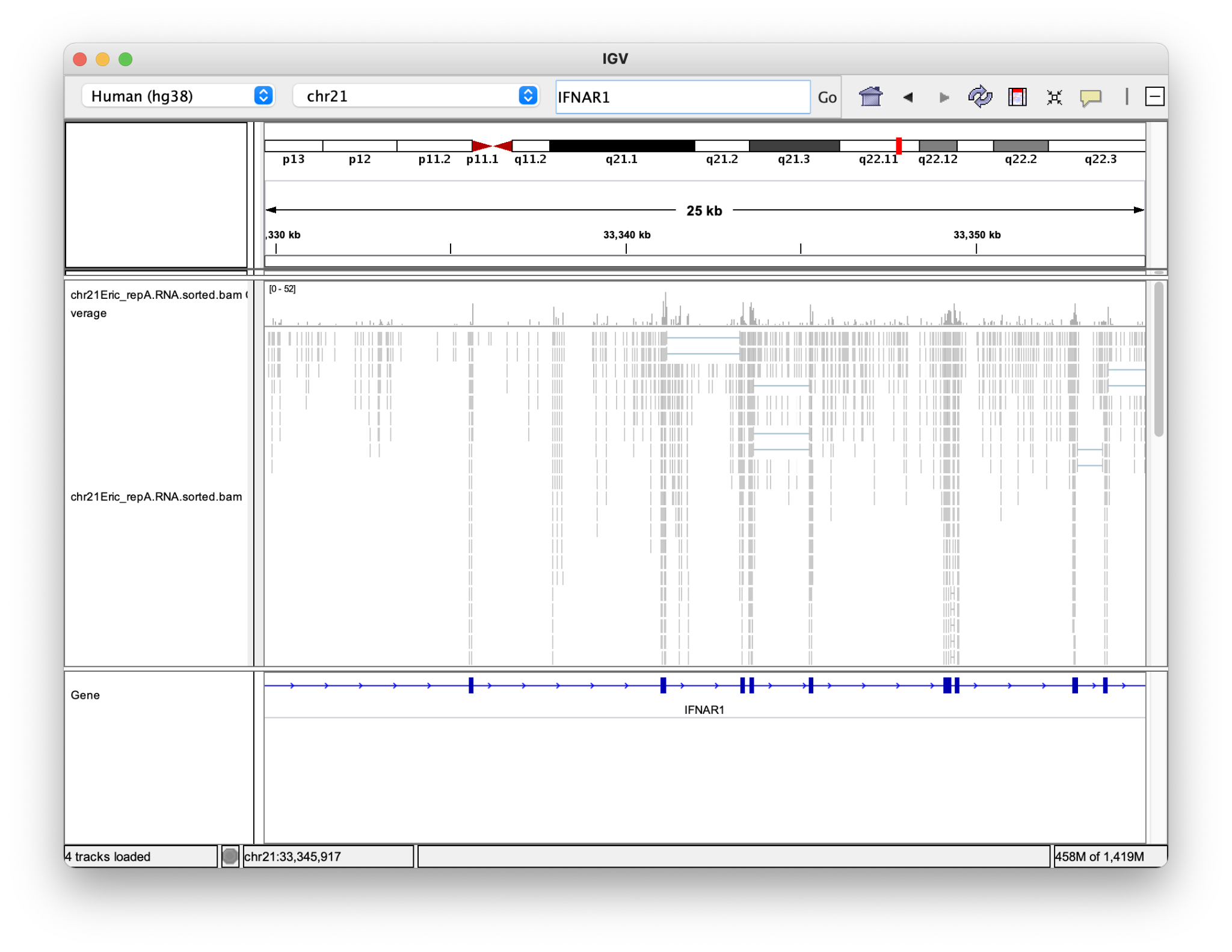 As an example, type in IFNAR1 in the coordinate box
Read
Coverage
You might need to zoom in a little to see alignment
Read mapping details
Key information from read visualization
Read Coverage
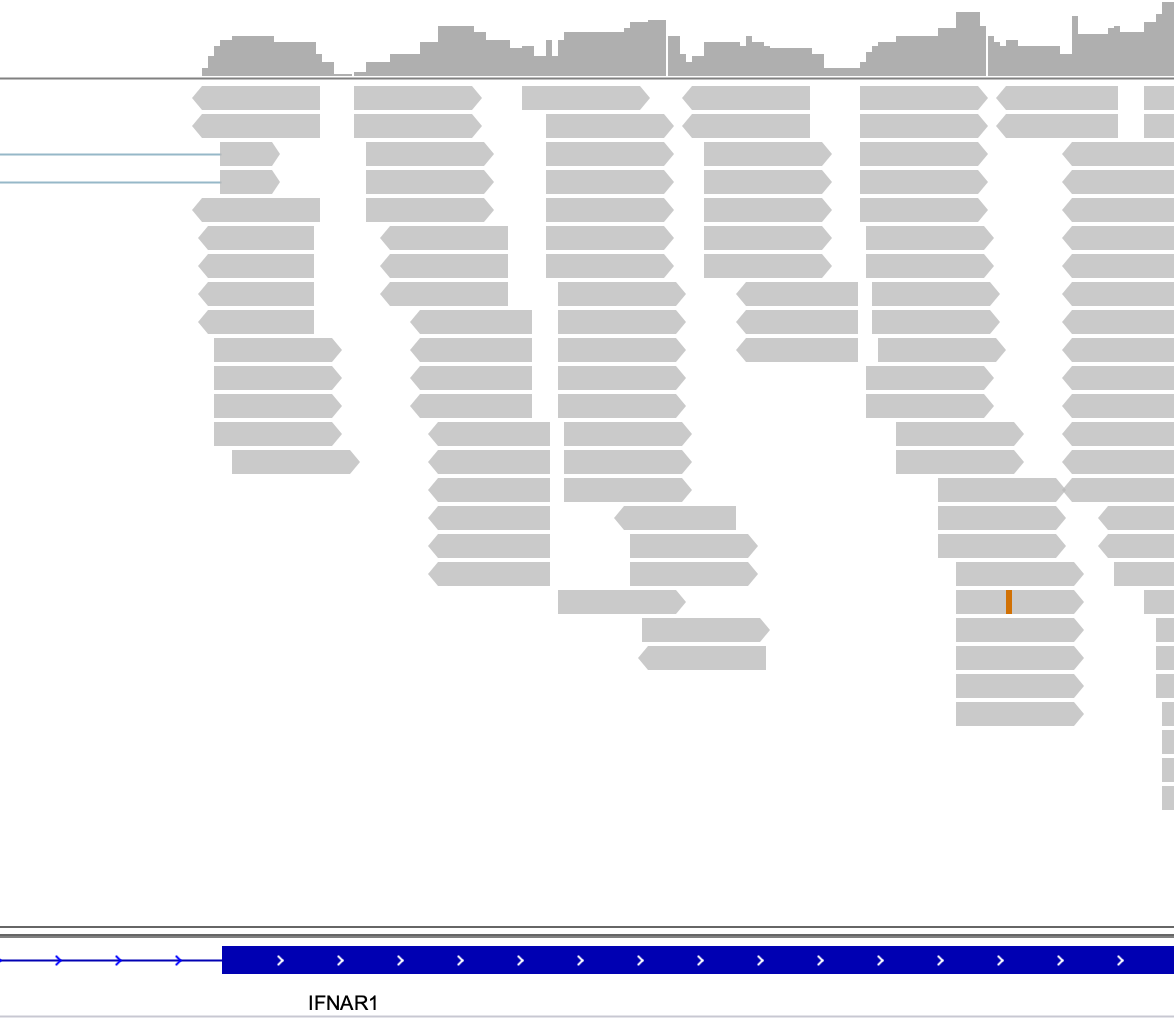 Read Pairs
Exon Spanning Reads
SNP vs. Sequencing Error
NGS Data Processing Pipeline at a glance
Raw Reads
(.fastq)
FASTQC
Read Trimming
(Trimmomatic)
FASTQC
Read Mapping
(HISAT2)
File Conversion
Analysis-Ready Mapped Reads (.bam)
Visualization